Урок русского языка
Тема: «Жаргонизмы».
6 класс
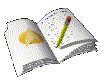 Сидорова Юлия Евгеньевна
МОУ СОШ №1
[Speaker Notes: Welcome to Power Jeopardy       
                   © Don Link, Indian Creek School, 2004

You can easily customize this template to create your own Jeopardy game.  Simply follow the step-by-step instruc-tions that appear on each slide.]
Как называется словарный состав языка?
лексика
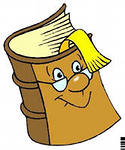 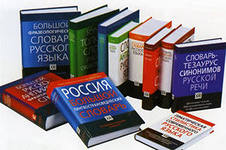 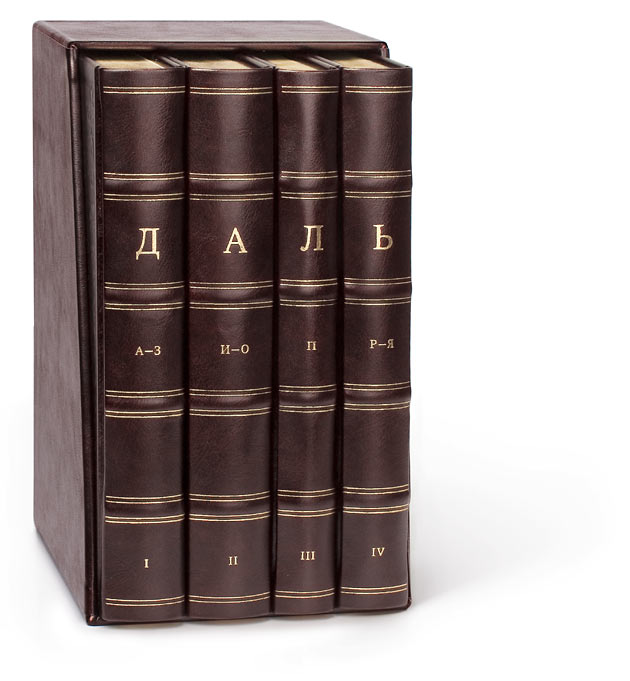 [Speaker Notes: Welcome to Power Jeopardy       
                   © Don Link, Indian Creek School, 2004

You can easily customize this template to create your own Jeopardy game.  Simply follow the step-by-step instruc-tions that appear on each slide.]
Как называются слова русского языка известные всему народу?
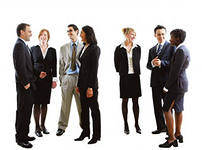 общеупотребительные
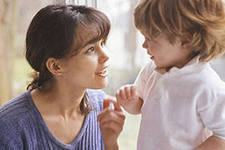 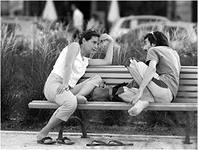 Земля, небо, говорить, идти, красивый
[Speaker Notes: Welcome to Power Jeopardy       
                   © Don Link, Indian Creek School, 2004

You can easily customize this template to create your own Jeopardy game.  Simply follow the step-by-step instruc-tions that appear on each slide.]
Как называются слова связанные с особенностями работы людей той или иной специальности, профессии?
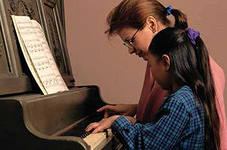 профессионализмы
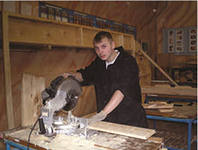 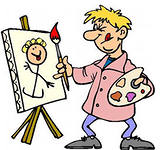 Аккорд, наждак, акварель
[Speaker Notes: Welcome to Power Jeopardy       
                   © Don Link, Indian Creek School, 2004

You can easily customize this template to create your own Jeopardy game.  Simply follow the step-by-step instruc-tions that appear on each slide.]
Как называются слова, употребляемые только жителями той или иной местности?
диалектизмы
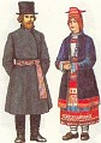 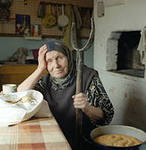 Парнище, ступай, вестимо
[Speaker Notes: Welcome to Power Jeopardy       
                   © Don Link, Indian Creek School, 2004

You can easily customize this template to create your own Jeopardy game.  Simply follow the step-by-step instruc-tions that appear on each slide.]
БАКСЫ, КЕНТ, КЛЁВО
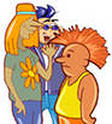 жаргонизмы
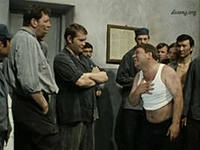 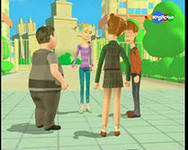 Слова ограниченные в своём употреблении определенной социальной или возрастной средой.
[Speaker Notes: Welcome to Power Jeopardy       
                   © Don Link, Indian Creek School, 2004

You can easily customize this template to create your own Jeopardy game.  Simply follow the step-by-step instruc-tions that appear on each slide.]
СЛЕНГ
Лексика разговорной речи, отклоняющаяся от принятой литературной языковой нормы.
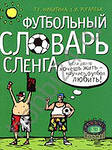 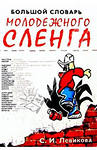 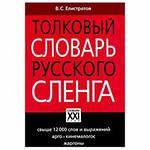 [Speaker Notes: Welcome to Power Jeopardy       
                   © Don Link, Indian Creek School, 2004

You can easily customize this template to create your own Jeopardy game.  Simply follow the step-by-step instruc-tions that appear on each slide.]
ЭПИГРАФ
Чтобы добиться чистоты языка, надо биться за чистоту человеческих чувств и мыслей.
К.И. Чуковский.
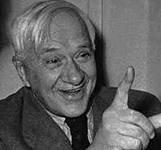 [Speaker Notes: Welcome to Power Jeopardy       
                   © Don Link, Indian Creek School, 2004

You can easily customize this template to create your own Jeopardy game.  Simply follow the step-by-step instruc-tions that appear on each slide.]
Выписать жаргонизмы, 
определить части речи.
Тачка, видак, отдохнула, общага, угрожать, машина, наехать, слинять, уйти, крутой, общежитие, хорошо, оттянулась, телик, видеодвойка, телевизор.
[Speaker Notes: Welcome to Power Jeopardy       
                   © Don Link, Indian Creek School, 2004

You can easily customize this template to create your own Jeopardy game.  Simply follow the step-by-step instruc-tions that appear on each slide.]
Найти и выписать жаргонизмы:
первый ряд – существительные,
второй ряд – глаголы,
третий ряд – наречия.
Чувак, прикольно, прикид, заколебал, понты, забьем, тело, халява, отвали, влом, не свисти, базар, гонишь, задолбал, обломать, прикинь, клево, чел, офигенно, копец, отстойно, отвянь, параллельно.
[Speaker Notes: Welcome to Power Jeopardy       
                   © Don Link, Indian Creek School, 2004

You can easily customize this template to create your own Jeopardy game.  Simply follow the step-by-step instruc-tions that appear on each slide.]
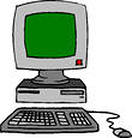 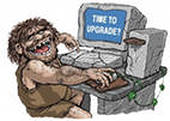 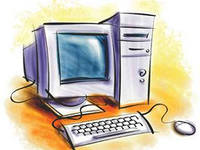 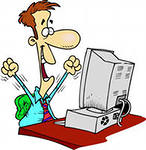 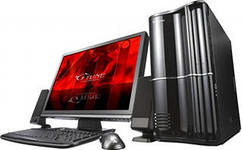 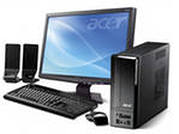 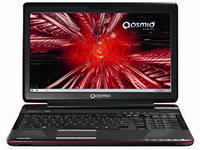 [Speaker Notes: Welcome to Power Jeopardy       
                   © Don Link, Indian Creek School, 2004

You can easily customize this template to create your own Jeopardy game.  Simply follow the step-by-step instruc-tions that appear on each slide.]
Укажите соответствия книжной лексики и жаргонизмов.
Компьютер                                                  Винт
Мышь                                                         Ящик
Монитор                                                     Клава
Диск без информации             Мышка, крыса
Жесткий диск                                  Системник
Оперативная память                        Болванка
Клавиатура                                     Оперативка
Системный блок                                        Комп
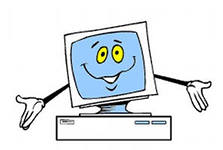 [Speaker Notes: Welcome to Power Jeopardy       
                   © Don Link, Indian Creek School, 2004

You can easily customize this template to create your own Jeopardy game.  Simply follow the step-by-step instruc-tions that appear on each slide.]
Выявите тематические группы жаргонизмов
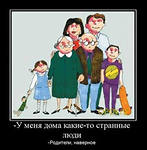 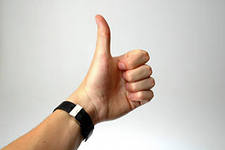 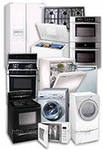 Третий ряд Состояние, оценка.
Первый ряд Наименование людей по родству.
Второй ряд Бытовая техника.
Предки, комп, пахан, супер, видак, маманя, мобила, ящик, клёво, сеструха, классно, братан, телик, папаня, ништяк.
[Speaker Notes: Welcome to Power Jeopardy       
                   © Don Link, Indian Creek School, 2004

You can easily customize this template to create your own Jeopardy game.  Simply follow the step-by-step instruc-tions that appear on each slide.]
ФИЗМИНУТКА
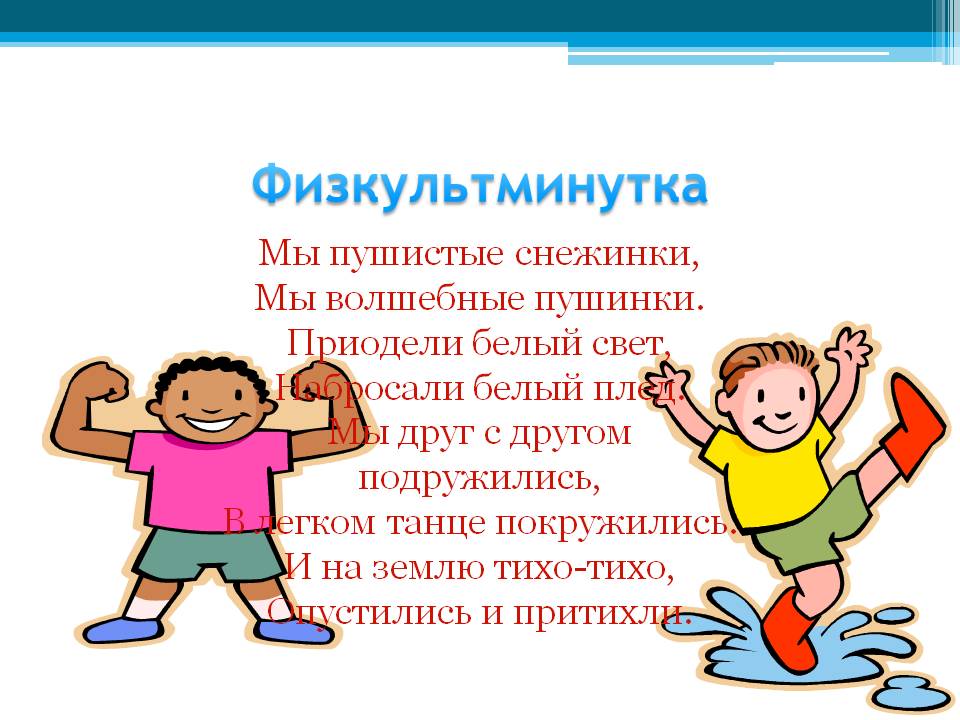 Потуситься  нам пора,
Встанем дружно все братва,
Наши клешни разомнём 
И опять строчить начнем.
Поразмяться нам пора,
Все потянемся друзья,
Наши пальцы разомнем,
И опять писать начнем.
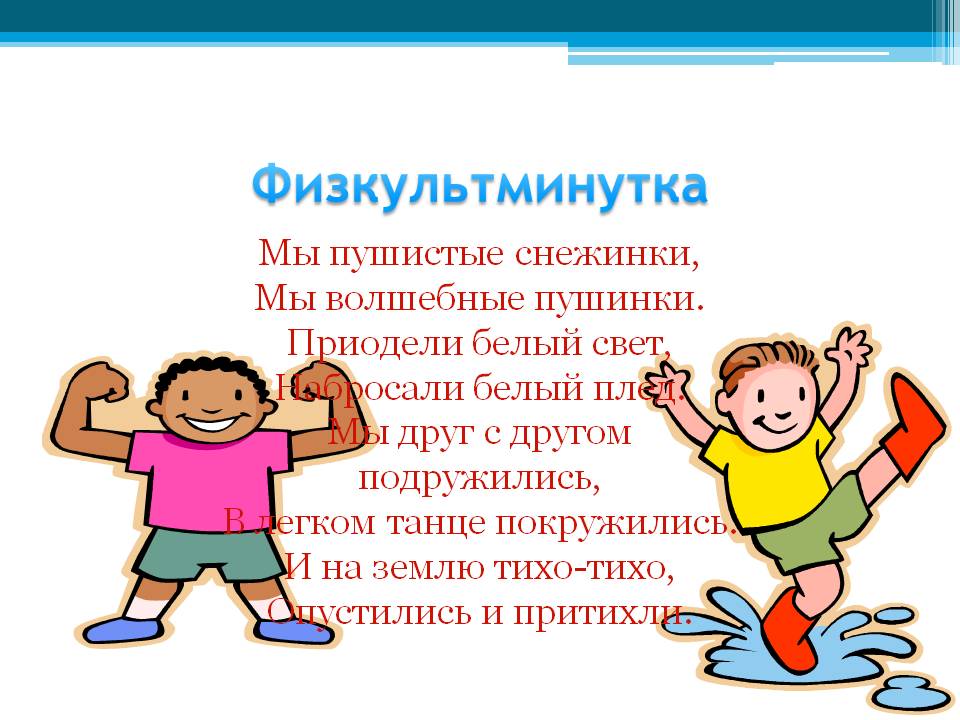 Тихо сядем и ответим,
Какой текст здесь, ближе детям?
[Speaker Notes: Welcome to Power Jeopardy       
                   © Don Link, Indian Creek School, 2004

You can easily customize this template to create your own Jeopardy game.  Simply follow the step-by-step instruc-tions that appear on each slide.]
ИГРА «ПЕРЕВОДЧИКИ»
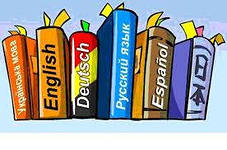 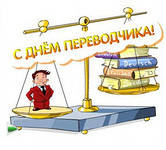 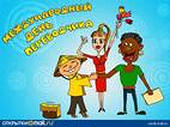 [Speaker Notes: Welcome to Power Jeopardy       
                   © Don Link, Indian Creek School, 2004

You can easily customize this template to create your own Jeopardy game.  Simply follow the step-by-step instruc-tions that appear on each slide.]
Игра  «Переводчики»
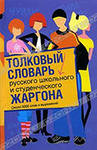 Первый вариант
Я тащусь, когда глазею в телек, 
там клёвые фильмаки кажут.
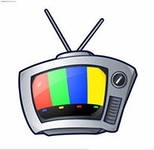 Я восхищаюсь, когда смотрю телевизор, там показывают интересные фильмы.
Второй вариант  
Мы вчера оттянулись на дискаче, 
там было ржачно и клёво.
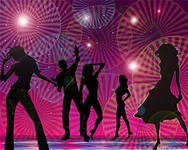 Мы вчера отдохнули на дискотеке, там было весело и очень хорошо.
[Speaker Notes: Welcome to Power Jeopardy       
                   © Don Link, Indian Creek School, 2004

You can easily customize this template to create your own Jeopardy game.  Simply follow the step-by-step instruc-tions that appear on each slide.]
мен
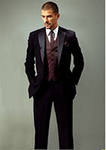 Баксы
штука
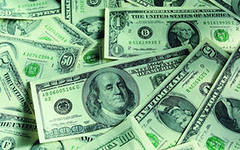 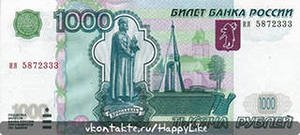 [Speaker Notes: Welcome to Power Jeopardy       
                   © Don Link, Indian Creek School, 2004

You can easily customize this template to create your own Jeopardy game.  Simply follow the step-by-step instruc-tions that appear on each slide.]
Упражнение 78 (устно)
Прочитайте жаргонизмы.
Каким из этих слов- жаргонизмов, не суждена долгая жизнь?
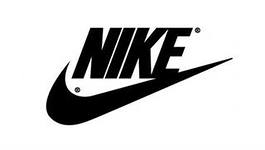 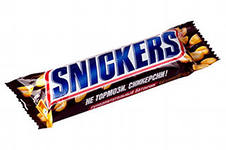 НАЙКИ
СНИКЕРСНИ
[Speaker Notes: Welcome to Power Jeopardy       
                   © Don Link, Indian Creek School, 2004

You can easily customize this template to create your own Jeopardy game.  Simply follow the step-by-step instruc-tions that appear on each slide.]
Как вы считаете, нужно ли употреблять жаргонизмы в своей речи?
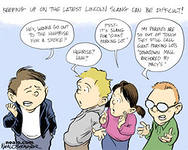 Нужно ли данную тему изучать в школе?
Почему?
[Speaker Notes: Welcome to Power Jeopardy       
                   © Don Link, Indian Creek School, 2004

You can easily customize this template to create your own Jeopardy game.  Simply follow the step-by-step instruc-tions that appear on each slide.]
«Употребление жаргонной лексики засоряет и огрубляет разговорную речь». Л.И. Скворцов
«Неправильное употребление слов ведет за собой ошибки в области мысли и потом в практической жизни».
Д.И. Писарев
«Чтобы добиться чистоты языка, надо биться за чистоту человеческих 
чувств и мыслей. 
К.И. Чуковский
[Speaker Notes: Welcome to Power Jeopardy       
                   © Don Link, Indian Creek School, 2004

You can easily customize this template to create your own Jeopardy game.  Simply follow the step-by-step instruc-tions that appear on each slide.]
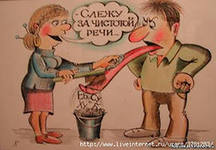 СПАСИБО ЗА ВНИМАНИЕ!!!
[Speaker Notes: Welcome to Power Jeopardy       
                   © Don Link, Indian Creek School, 2004

You can easily customize this template to create your own Jeopardy game.  Simply follow the step-by-step instruc-tions that appear on each slide.]